Verbs of senses
Ποια είναι;
Για να εκφράσουμε την εντύπωση που μας προκαλεί κάποιος ή κάτι τότε χρησιμοποιούμε τα ρήματα των 5 αισθήσεων:
Look(s)= φαίνεται
Sound(s)= ακούγεται
Smell(s)= μυρίζει (έχει μυρωδιά)
Taste(s)= έχει γεύση
Feel(s)= έχει αίσθηση
Πώς συντάσσονται;
Looks
Sounds
Smells                                   επίθετο
Tastes
feels
ή
Looks
Sounds
Smells       like   ουσιαστικό
Tastes
feels
examples
Something smells nice.
It smells like coffee.
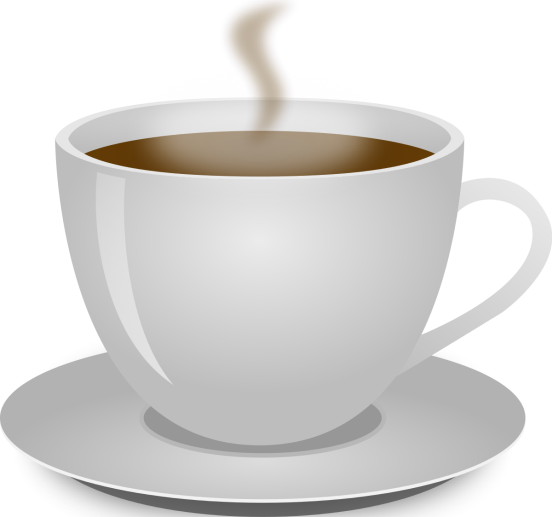 It tastes sweet.
It tastes like chocolate.
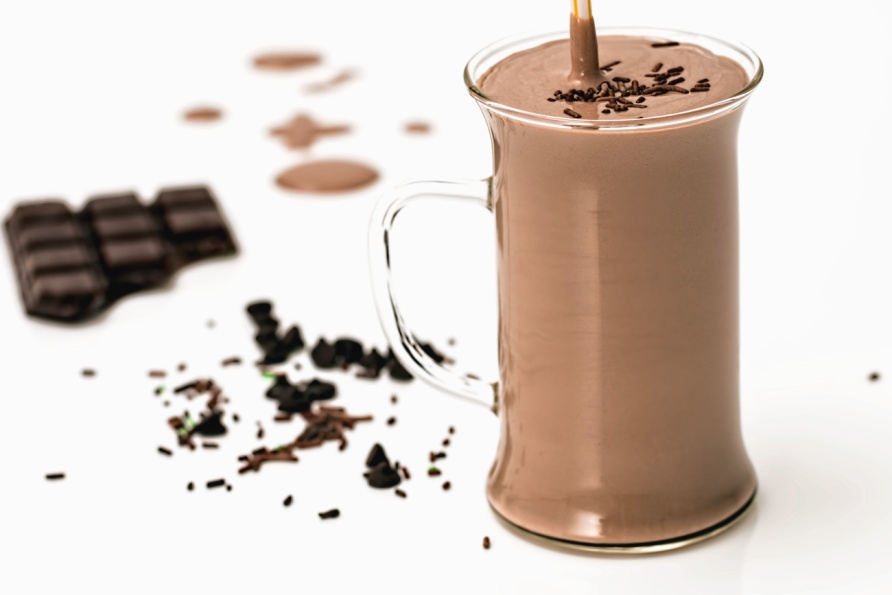 It feels cold.
It feels like ice.
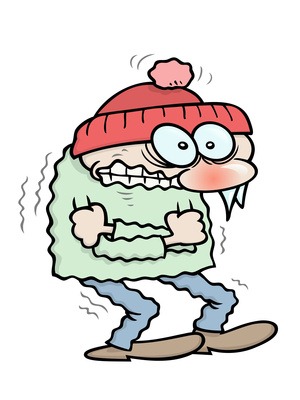 You look great!
You look like Santa!
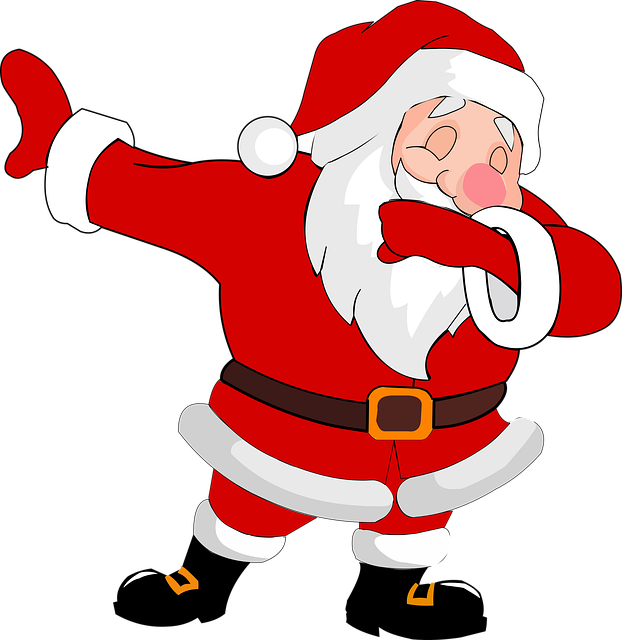 It sounds scary.
It sounds like a bomb.
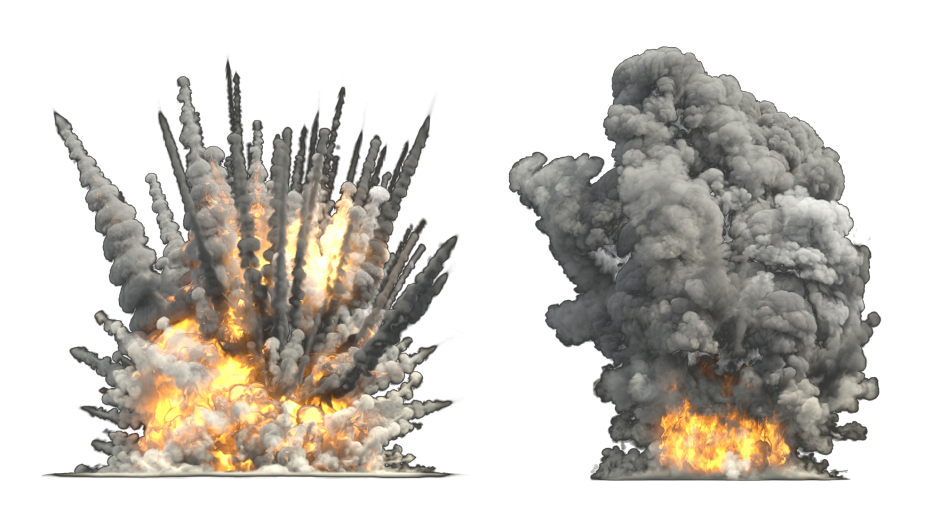